Круги Луллия – многофункциональное пособие в работе с детьми дошкольного возраста
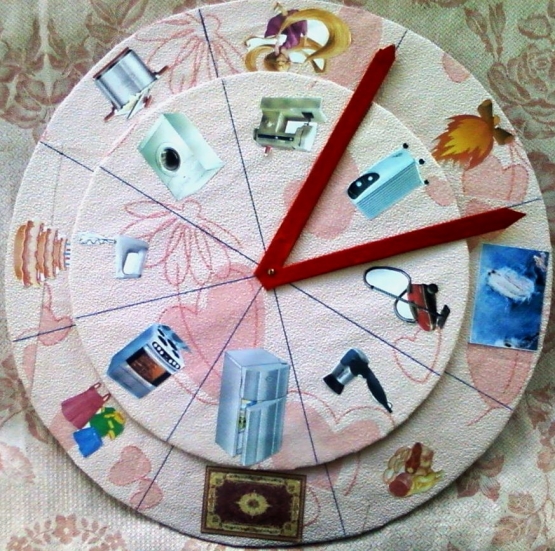 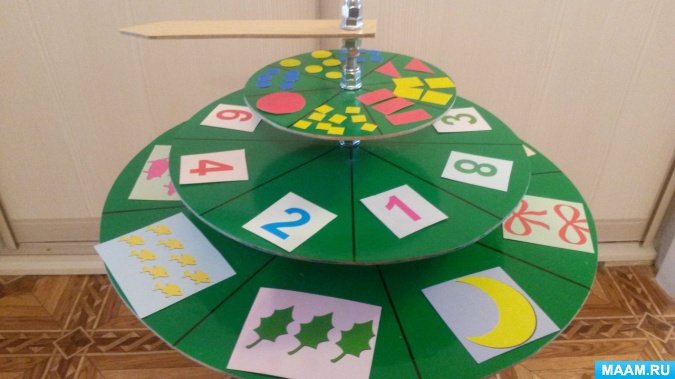 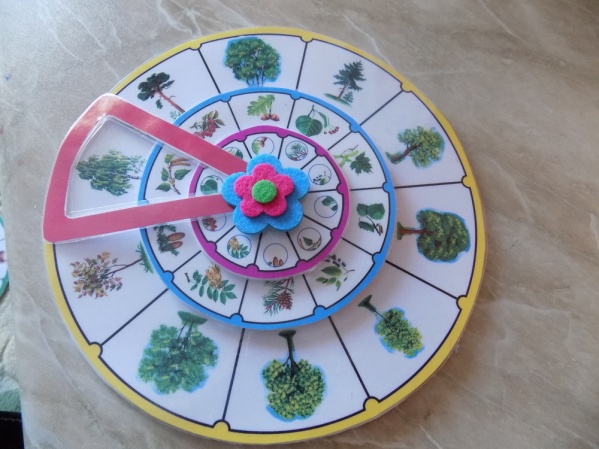 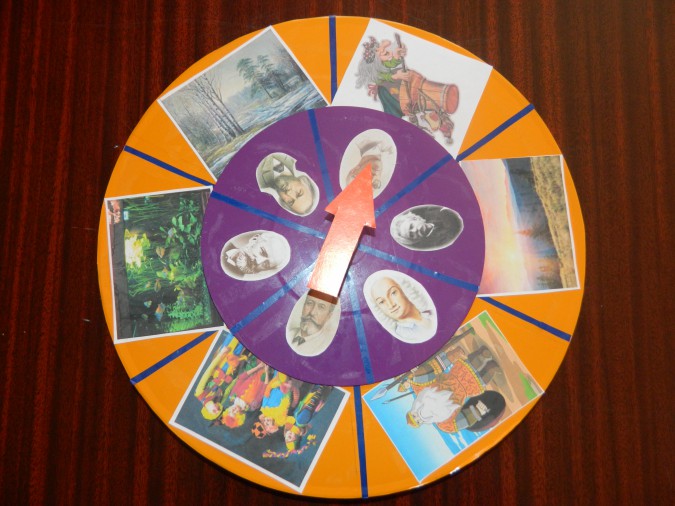 Игровые упражнения с детьми по кругам Луллия решают следующие задачи:
Методика построена на изобретении Раймонда Луллия (XIV в., Италия) и получила название «Круги Луллия»
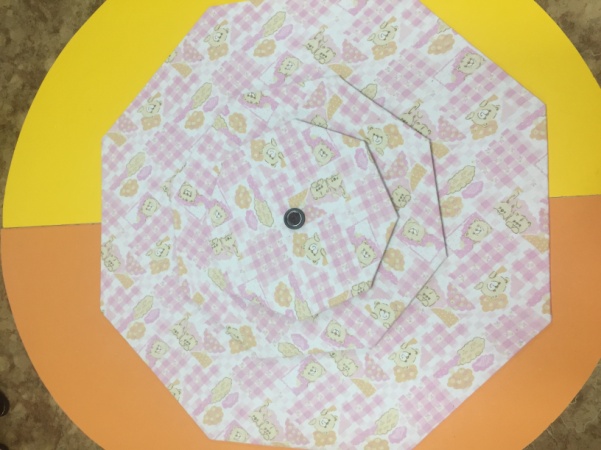 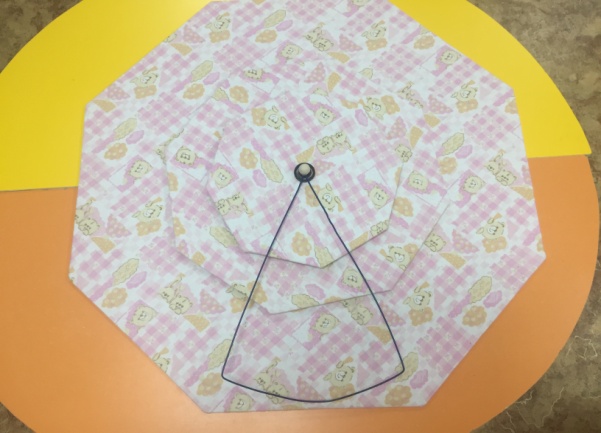 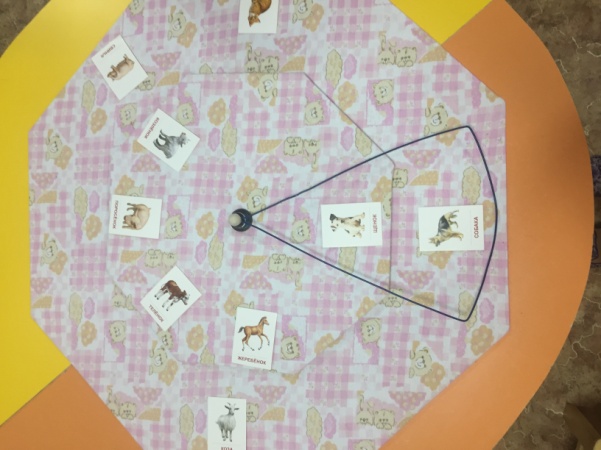 Особенности использования с детьми кругов Луллия
Три круга, разделённых на 8 секторов каждый, с отверстием посередине. Диаметры кругов могут быть соответственно 20; 30; 40 см.
Стрелка как выделение сектора;
Стержень для нанизывания кругов по типу пирамидки. В качестве стержня можно использовать карандаш, спицу, проволоку и т.д;
Картинки, которые крепятся к кругам с помощью скотча или «липучки».
Соединение кругов и стрелки. Расположение картинок на кругах. Раскручивание кругов и рассматривание сочетания картинок, на которые указывает стрелка.
Условно можно разделить все тренинги на 4 типа:
приложения
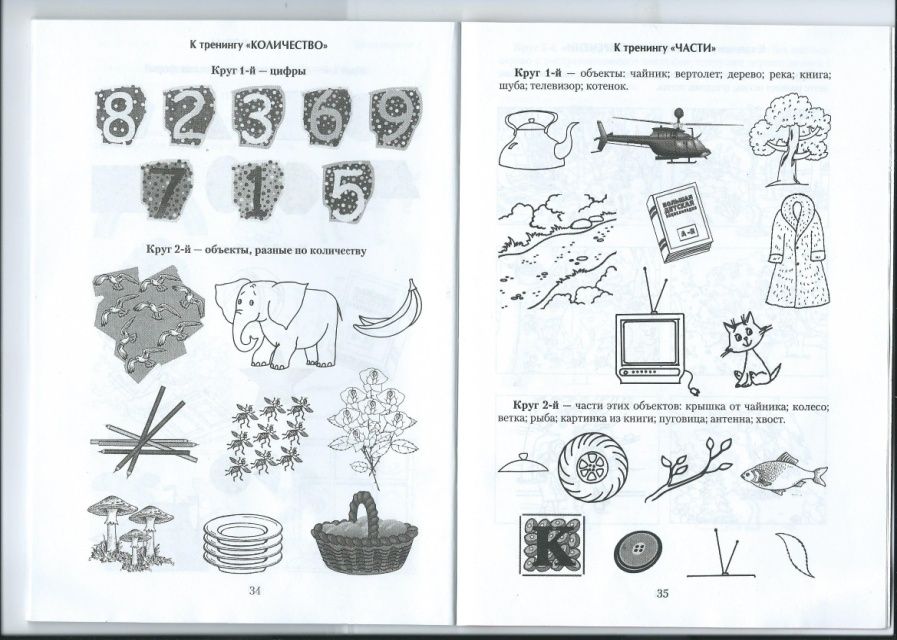